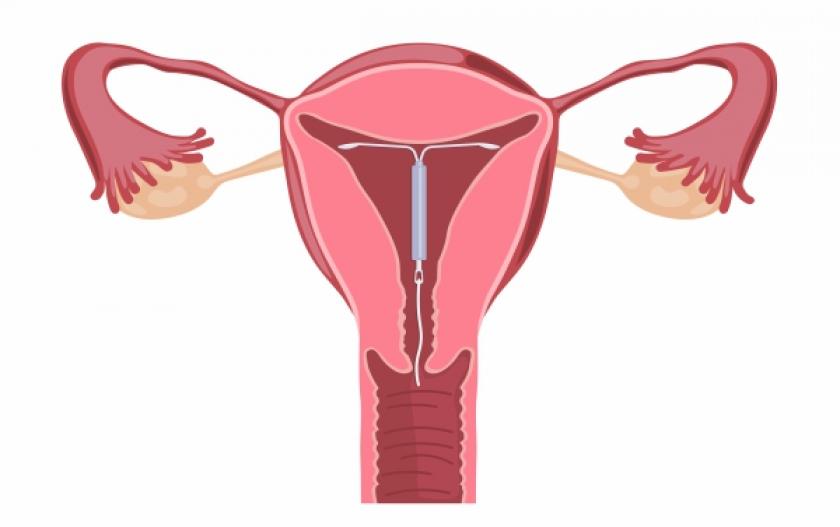 Inbrengen van een spiraaltje (IUD)
MTH
Koperhoudend
Progestageenhoudend (hormoon)
Twee soorten Spiraaltjes
Een spiraaltje veroorzaakt een permanente steriele ontstekingsreactie van het endometrium (baarmoederslijmvlies), waardoor de bevruchte eicel niet kan innestelen. Koper versterkt deze ontstekingsreactie.

Het koperhoudenspiraal is in tegensteling tot het hormoonspiraal ook geschikt als morningafterbehandeling (MAP), omdat het direct werkzaam is. Het hormoonspiraal kan de voorkeur hebben van vrouwen met menorragie of dysmenorroe, mits zijn niet kiezen voor een oraal anticepticum.

Menorragie: vrouwen  verliezen meer menstruatiebloed dan normaal (1 op de 5 vrouwen). 
Dysmenorroe: menstruatiepijn,
Werking Spiraaltje
Overzicht IUD
Koperspiraal
Het koper in het spiraaltje zorgt dat je niet zwanger wordt. Het spiraaltje beschermt je 5 tot 10 jaar tegen zwangerschap. (Bron: Sense)
Welk spiraaltje kies jij?
Hormoonspiraal
De hormonen in het spiraaltje zorgen dat je niet zwanger wordt. Het hormoonspiraaltje beschermt je 5 jaar tegen zwangerschap.
Voordelen spiraaltje (Hormoon- en koperspiraal)
Heel betrouwbaar: je kunt het spiraaltje niet vergeten (zoals de pil).
Je hoeft er maar eens in de 5 tot 10 jaar aan te denken.
Het spiraaltje is ook betrouwbaar als je overgeeft of diarree hebt.
Niemand ziet dat je anticonceptie gebruikt.
Welk spiraaltje kies jij? (bron Sense)
Nadelen spiraaltje
Het inbrengen kan wat pijnlijk zijn.
Een dokter moet het inbrengen.
Je kunt met een spiraaltje je ongesteldheid niet uitstellen.
Het spiraaltje biedt geen bescherming tegen soa’s.
Welk spiraaltje kies jij?
Hormoonspiraaltje:
 Je ongesteldheid is meestal korter en lichter en doet minder pijn. Soms blijft hij helemaal weg.
 Je kunt tussendoor bloeden













Koperspiraal:
 Als je geen hormonen wilt gebruiken, is het koperspiraal een goede optie.
 Je ongesteldheid kan wat pijnlijker zijn. Je kunt ook iets meer bloedverlies hebben dan voorheen
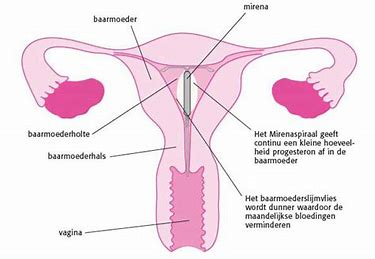 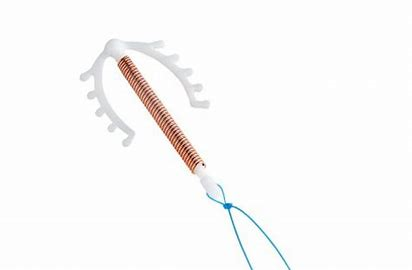 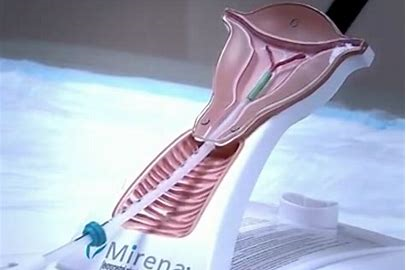 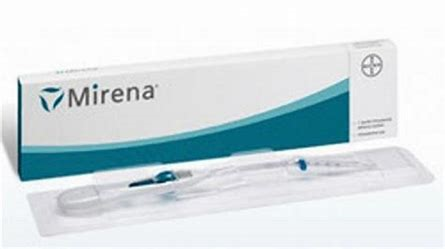 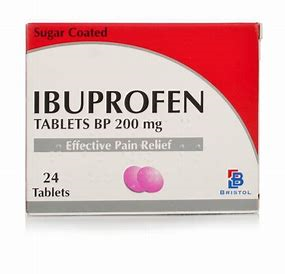 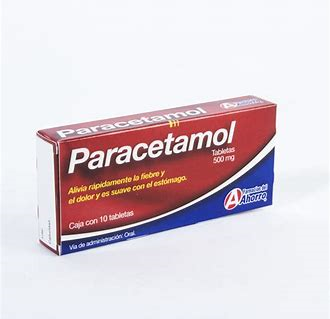 Voorbereiding
Adviseer de vrouw om een uur voor het plaatsen van 
een spiraal een pijnstiller in te nemen
 1000 mg paracetamol of 60 mg ibruprofen of beide tegelijk)
speculum
portioaanhaaktang
korentang
uterussonde
lange gebogen schaar
uterusdilatator
voorgeschreven spiraaltje
gazen/deppers
desinfectans
onderlegger 
niet steriele handschoenen
maandverbandje of inlegkruisje
lamp
Benodigdheden
(afbeeldingen volgende dia)
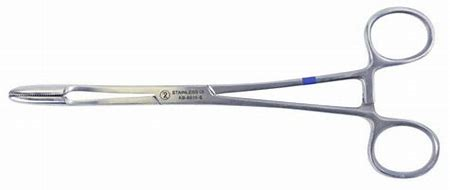 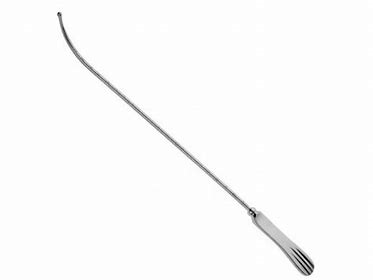 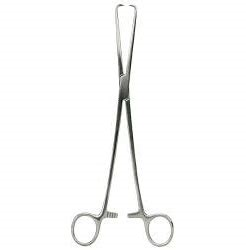 Enkele materialen
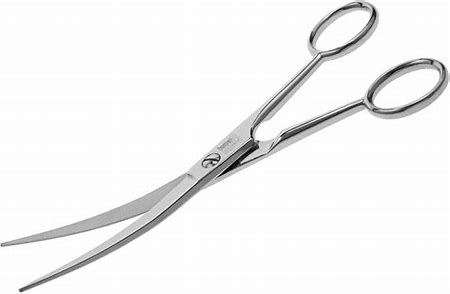 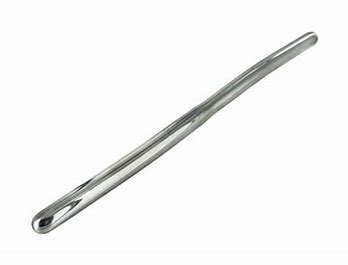 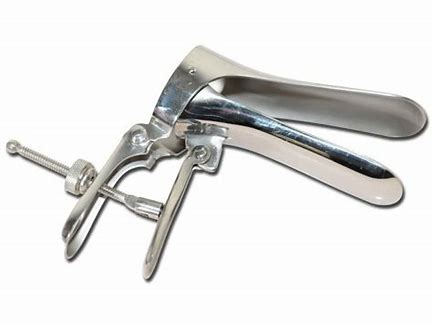